СИСТЕМА ПОДГОТОВКИ 
К ГИА ПО ИНФОРМАТИКЕ
Карелин Сергей Федорович
учитель информатики
МБОУ СОШ №17 имени 317-й Краснознаменной Будапештской стрелковой дивизии 
станицы Ильинской МО Новопокровский район
27 апреля 2023 года
[Speaker Notes: Для успешной подготовки к КЕГЭ в школе разрабатываются программы]
СТАНДАРТНАЯ МОДЕЛЬ ПОДГОТОВКИ
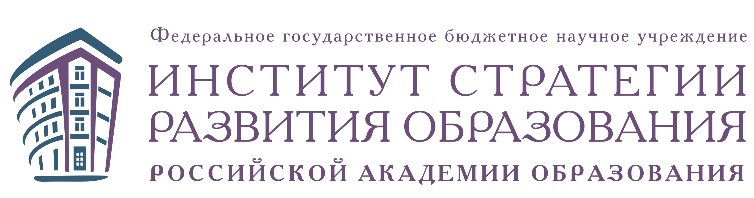 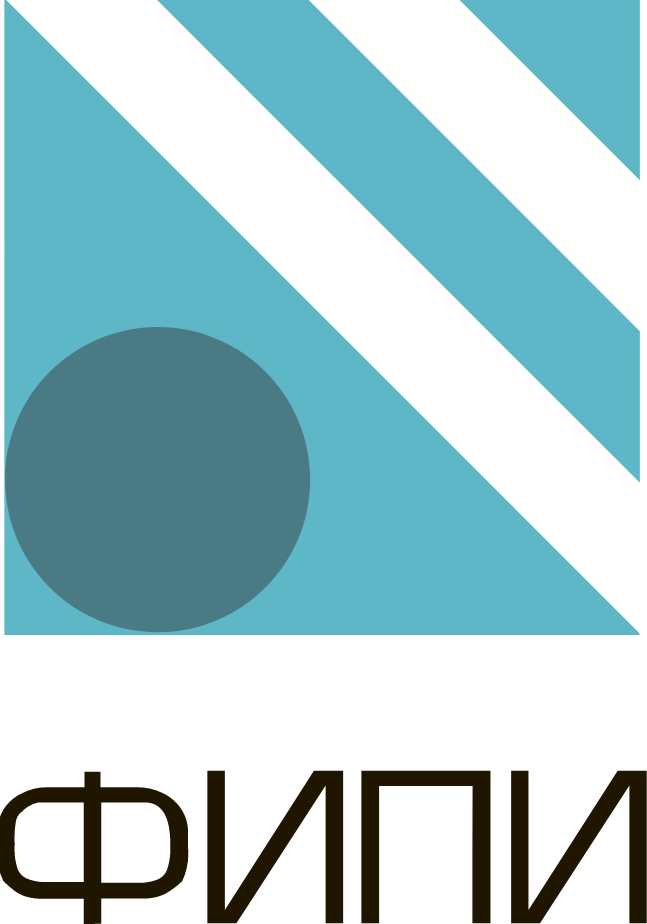 КУРС ИНФОРМАТИКИ
КУРС ПРОДГОТОВКИ К ГИА
СОСТАВЛЕН НА ОСНОВЕ ПРИМЕРНОЙ РАБОЧЕЙ ПРОГРАММЫ

ТОЧЕЧНОЕ ИСПОЛЬЗОВАНИЕ ФОРМАТНЫХ ЗАДАНИЙ ЕГЭ
СОСТАВЛЕН НА ОСНОВЕ СПЕЦИФИКАЦИИ И КОДИФИКАТОРА

ПРИМЕНЯЕТСЯ ИЗУЧЕНИЕ (ПОВТОРЕНИЕ) КУРСА ИНФОРМАТИКИ

АКЦЕНТИРОВАННОЕ РЕШЕНИЕ ФОРМАТНЫХ ЗАДАНИЙ
[Speaker Notes: Стандартно работают две программы:
Программа по информатике
Программа подготовки к ЕГЭ
Они отработаны и зачастую имеют положительные рецензии.

А какова их эффективность?]
ФАКТОРЫ ВЛИЯЮЩИЕ НА УСПЕШНОСТЬ
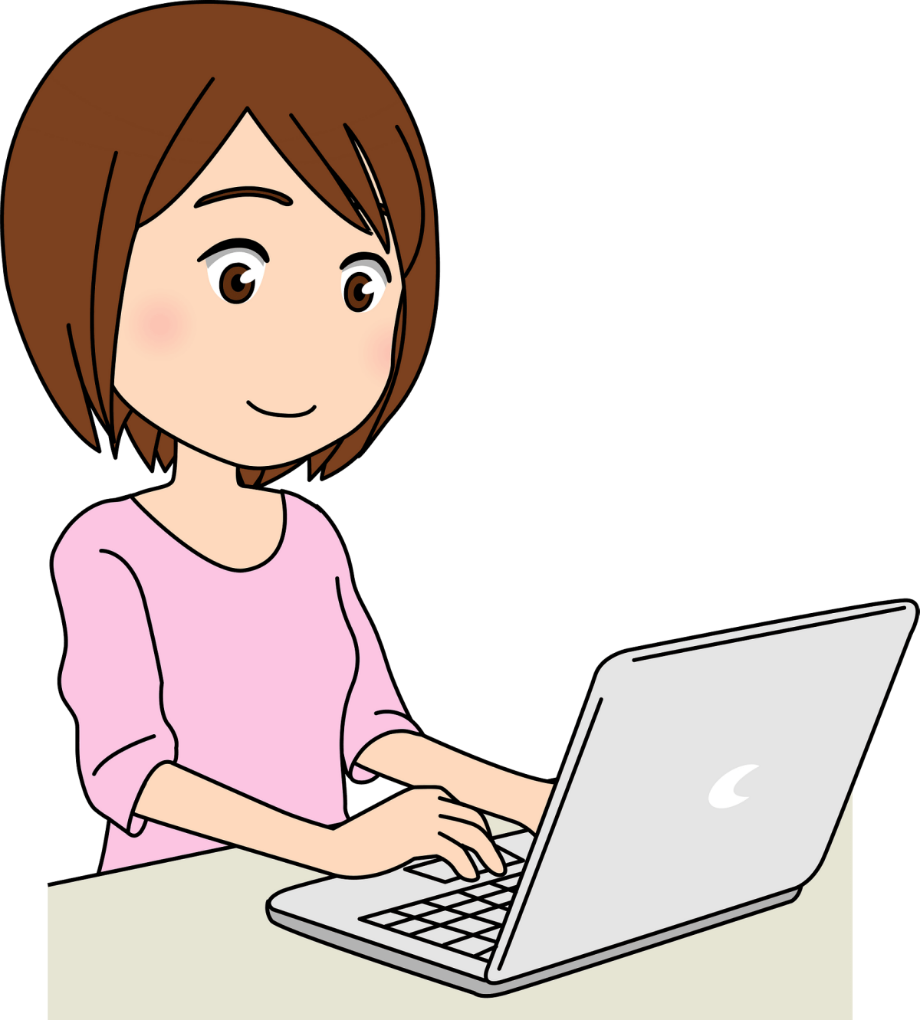 [Speaker Notes: Давайте представим себя сдающими экзамен.
Какие факторы влияют на успех?
Какие факторы мешают нам?]
ФАКТОРЫ ВЛИЯЮЩИЕ НА УСПЕШНОСТЬ
ЗНАНИЯ СТРУКТУРЫ ЭКЗАМЕНА И СПОСОБОВ РЕШЕНИЯ
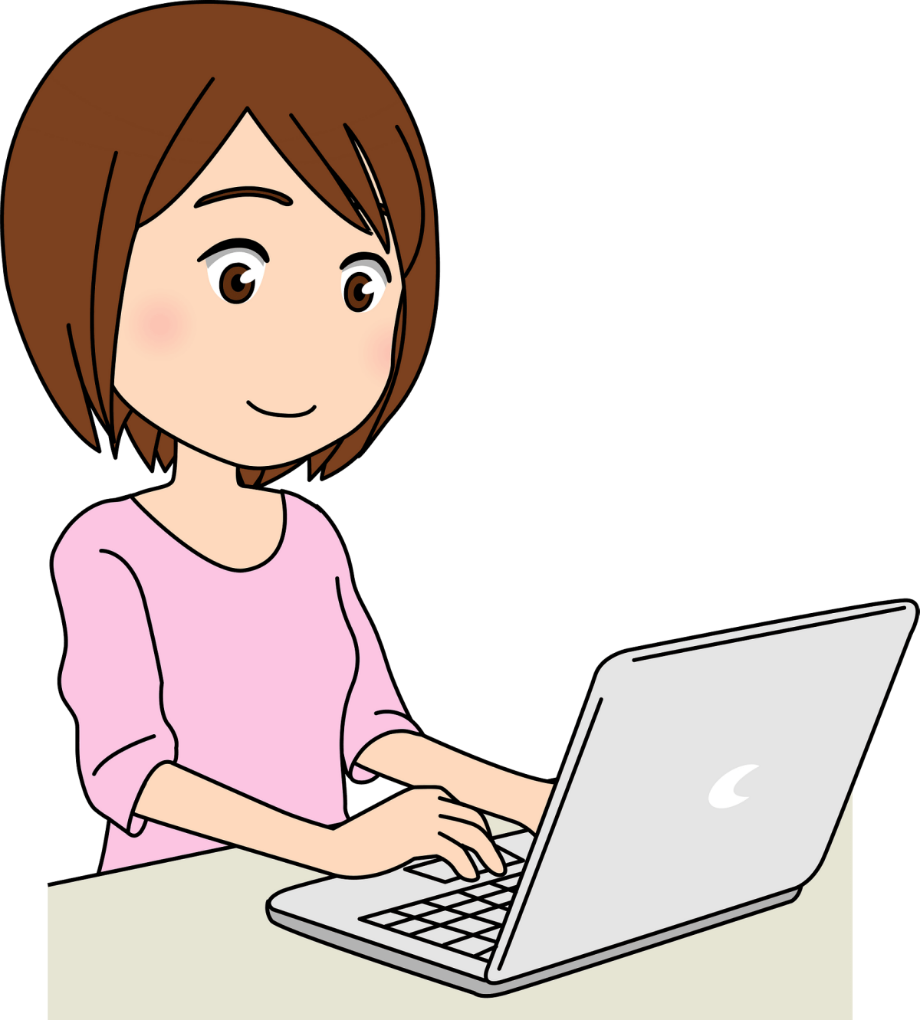 ЗНАКОМСТВО С ПРОЦЕДУРОЙ ЭКЗАМЕНА
СТРЕСС И НЕУВЕРЕННОСТЬ
ОГРАНИЧЕННОЕ ВРЕМЯ ЭКЗАМЕНА
ОШИБКИ ПО НЕВНИМАТЕЛЬНОСТИ
[Speaker Notes: Если обобщить, то можно выделить следующие…]
ФАКТОРЫ ВЛИЯЮЩИЕ НА УСПЕШНОСТЬ
ПРОГРАММА ПОДГОТОВКИ К ГИА
ЗНАНИЯ СТРУКТУРЫ ЭКЗАМЕНА И СПОСОБОВ РЕШЕНИЯ
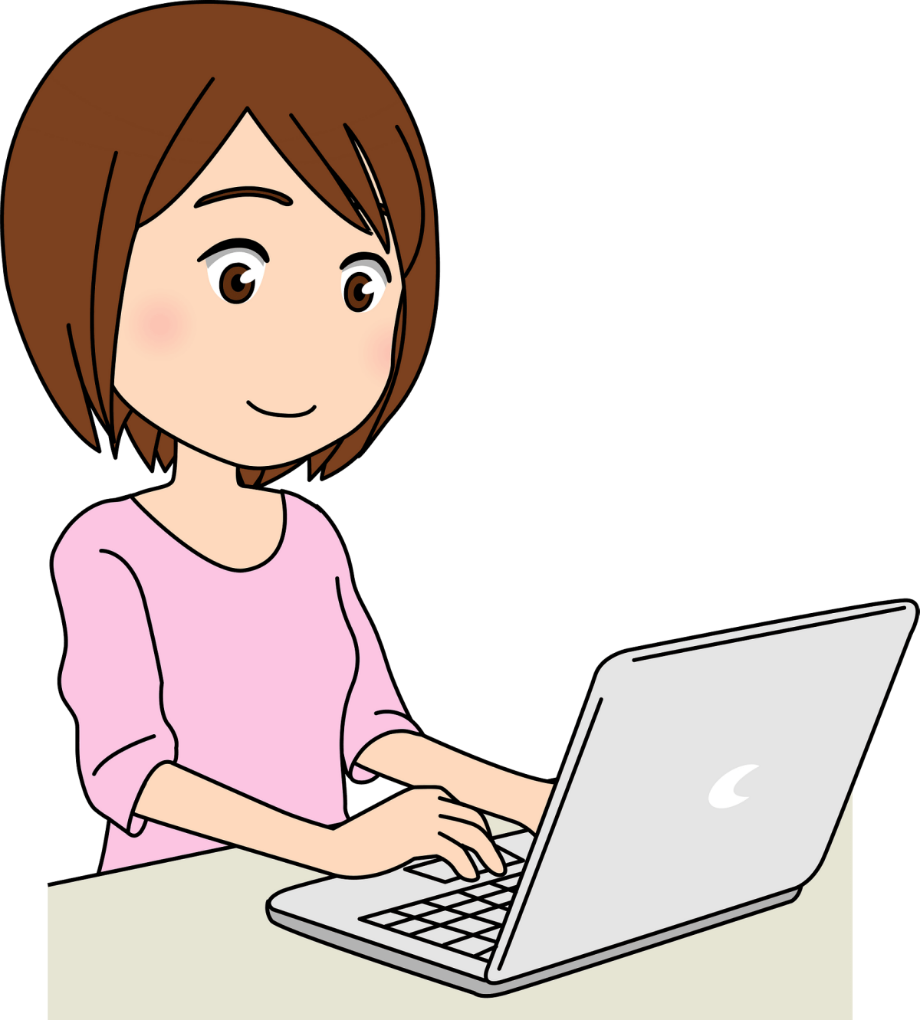 ЗНАКОМСТВО С ПРОЦЕДУРОЙ ЭКЗАМЕНА
СТРЕСС И НЕУВЕРЕННОСТЬ
ОГРАНИЧЕННОЕ ВРЕМЯ ЭКЗАМЕНА
ОШИБКИ ПО НЕВНИМАТЕЛЬНОСТИ
[Speaker Notes: Минус наших программ подготовки к ГИА состоит в том, что они направлены лишь на изучение структуры экзамена и процедурой его проведения
Работа с негативными факторами не учитывается.]
ФАКТОРЫ ВЛИЯЮЩИЕ НА УСПЕШНОСТЬ
ПРОГРАММА ПОДГОТОВКИ К ГИА
ЗНАНИЯ СТРУКТУРЫ ЭКЗАМЕНА И СПОСОБОВ РЕШЕНИЯ
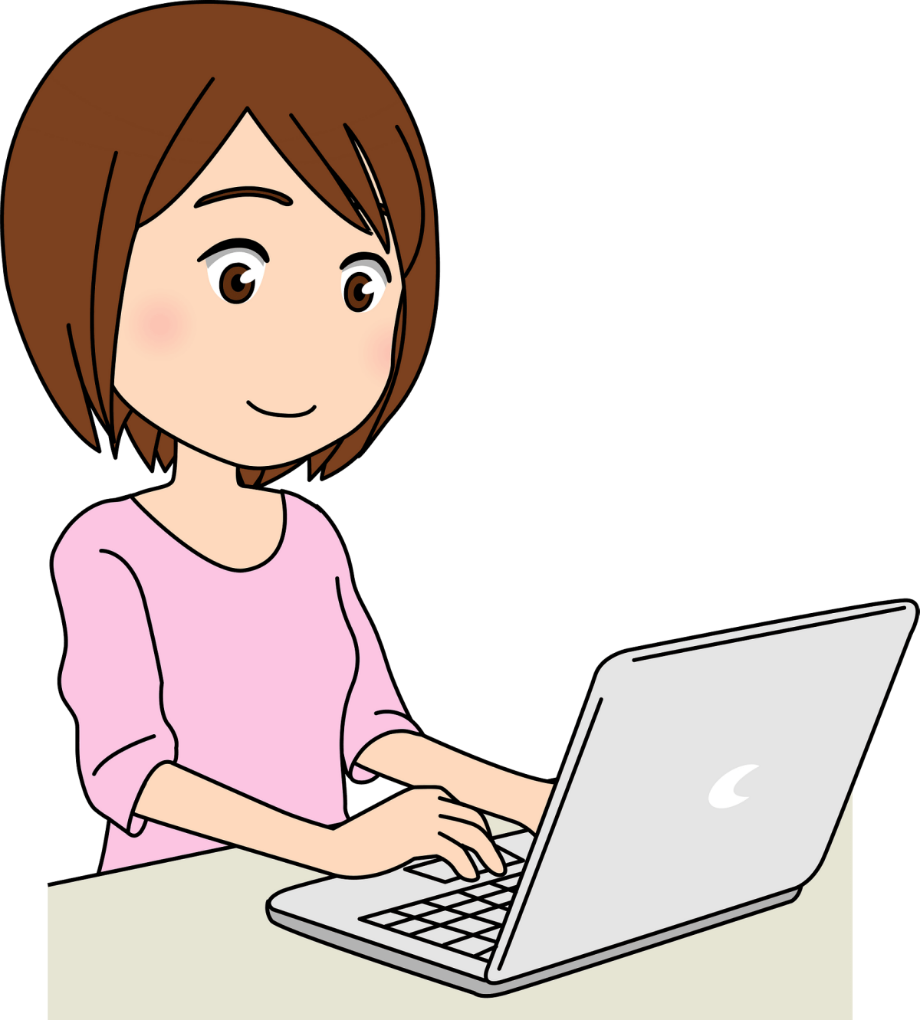 ?
ЗНАКОМСТВО С ПРОЦЕДУРОЙ ЭКЗАМЕНА
СТРЕСС И НЕУВЕРЕННОСТЬ
ОГРАНИЧЕННОЕ ВРЕМЯ ЭКЗАМЕНА
ОШИБКИ ПО НЕВНИМАТЕЛЬНОСТИ
[Speaker Notes: Можем ли мы внести корректировки? Что нужно изменить в нашем подходе?]
СНИЖЕНИЕ УРОВНЯ НЕГАТИВНЫХ ФАКТОРОВ
СТРЕСС И НЕУВЕРЕННОСТЬ
ОГРАНИЧЕННОЕ ВРЕМЯ ЭКЗАМЕНА
ОШИБКИ ПО НЕВНИМАТЕЛЬНОСТИ
[Speaker Notes: Давайте рассмотрим условия снижения негативных факторов]
СНИЖЕНИЕ УРОВНЯ НЕГАТИВНЫХ ФАКТОРОВ
СТРЕСС И НЕУВЕРЕННОСТЬ
ОГРАНИЧЕННОЕ ВРЕМЯ ЭКЗАМЕНА
ОШИБКИ ПО НЕВНИМАТЕЛЬНОСТИ
ЗНАНИЕ ОБЩИХ СВЕДЕНИЙ О КЕГЭ
[Speaker Notes: Я знаю ни чего нового]
СНИЖЕНИЕ УРОВНЯ НЕГАТИВНЫХ ФАКТОРОВ
СТРЕСС И НЕУВЕРЕННОСТЬ
ОГРАНИЧЕННОЕ ВРЕМЯ ЭКЗАМЕНА
ОШИБКИ ПО НЕВНИМАТЕЛЬНОСТИ
ЗНАНИЕ ОБЩИХ СВЕДЕНИЙ О КЕГЭ
ЗНАНИЕ ВСЕХ ТИПОВ И ВАРИАНТОВ ЗАДАНИЙ
[Speaker Notes: Знакомое задание! ЭТО КРУТО!!!]
СНИЖЕНИЕ УРОВНЯ НЕГАТИВНЫХ ФАКТОРОВ
СТРЕСС И НЕУВЕРЕННОСТЬ
ОГРАНИЧЕННОЕ ВРЕМЯ ЭКЗАМЕНА
ОШИБКИ ПО НЕВНИМАТЕЛЬНОСТИ
ЗНАНИЕ ОБЩИХ СВЕДЕНИЙ О КЕГЭ
ЗНАНИЕ ВСЕХ ТИПОВ И ВАРИАНТОВ ЗАДАНИЙ
ЗНАНИЕ НЕСКОЛЬКИХ СПОСОБОВ РЕШЕНИЯ
[Speaker Notes: Классно! Я МОГУ ПЕРЕПРОВЕРИТЬ!!]
СНИЖЕНИЕ УРОВНЯ НЕГАТИВНЫХ ФАКТОРОВ
СТРЕСС И НЕУВЕРЕННОСТЬ
ОГРАНИЧЕННОЕ ВРЕМЯ ЭКЗАМЕНА
ОШИБКИ ПО НЕВНИМАТЕЛЬНОСТИ
ЗНАНИЕ ОБЩИХ СВЕДЕНИЙ О КЕГЭ
ЗНАНИЕ ВСЕХ ТИПОВ И ВАРИАНТОВ ЗАДАНИЙ
ЗНАНИЕ НЕСКОЛЬКИХ СПОСОБОВ РЕШЕНИЯ
МИНИМАЛЬНОЕ ВРЕМЯ РЕШЕНИЯ ЗАДАНИЙ
[Speaker Notes: Это позволило мне сэкономить время]
СНИЖЕНИЕ УРОВНЯ НЕГАТИВНЫХ ФАКТОРОВ
СТРЕСС И НЕУВЕРЕННОСТЬ
ОГРАНИЧЕННОЕ ВРЕМЯ ЭКЗАМЕНА
ОШИБКИ ПО НЕВНИМАТЕЛЬНОСТИ
ЗНАНИЕ ОБЩИХ СВЕДЕНИЙ О КЕГЭ
ЗНАНИЕ ВСЕХ ТИПОВ И ВАРИАНТОВ ЗАДАНИЙ
ЗНАНИЕ НЕСКОЛЬКИХ СПОСОБОВ РЕШЕНИЯ
МИНИМАЛЬНОЕ ВРЕМЯ РЕШЕНИЯ ЗАДАНИЙ
СКОРОСТЬ НАПИСАНИЯ ПРОГРАММ
[Speaker Notes: Это решит за меня компьютер
Давайте рассмотрим подробнее на примерах]
ЗНАНИЕ ОБЩИХ СВЕДЕНИЙ О КЕГЭ
Количество заданий - 27
Длительность экзамена – 235 минут
Формат проведения – на Компьютере
[Speaker Notes: Это стандартные сведения, которые знают о КЕГЭ ученики
Есть еще несколько аспектов, которые необходимо знать!]
ЗНАНИЕ ОБЩИХ СВЕДЕНИЙ О КЕГЭ
Количество заданий - 27
Длительность экзамена – 235 минут
Формат проведения – на Компьютере
Используемое ПО:
Текстовый редактор 
(LibreOffice Writer, Microsoft Word)

Редактор электронных таблиц
(LibreOffice Calc, Microsoft Excel)

Язык программирования
(Школьный алгоритмический язык, С#, C++, Pascal, Java, Python)
[Speaker Notes: Несомненно это ПО и навык работы с различными версиями.
Но что еще необходимо знать для комфортного самочувствия до начала выполнения заданий?]
ЗНАНИЕ ОБЩИХ СВЕДЕНИЙ О КЕГЭ
Количество заданий - 27
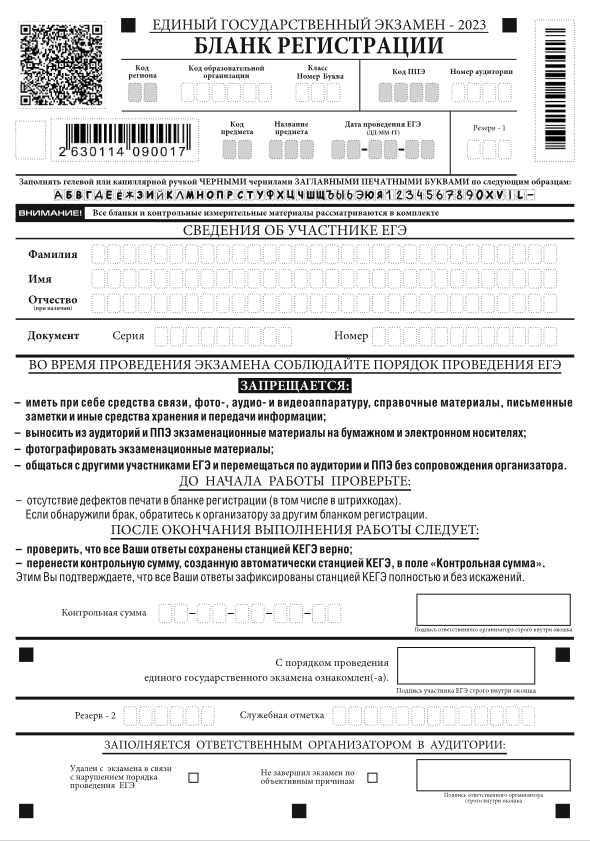 Длительность экзамена – 235 минут
Формат проведения – на Компьютере
Используемое ПО:
Текстовый редактор 
(LibreOffice Writer, Microsoft Word)

Редактор электронных таблиц
(LibreOffice Calc, Microsoft Excel)

Язык программирования
(Школьный алгоритмический язык, С#, C++, Pascal, Java, Python)
[Speaker Notes: То что у нас имеется бланк регистрации, отличный от других предметов]
ЗНАНИЕ ОБЩИХ СВЕДЕНИЙ О КЕГЭ
Количество заданий - 27
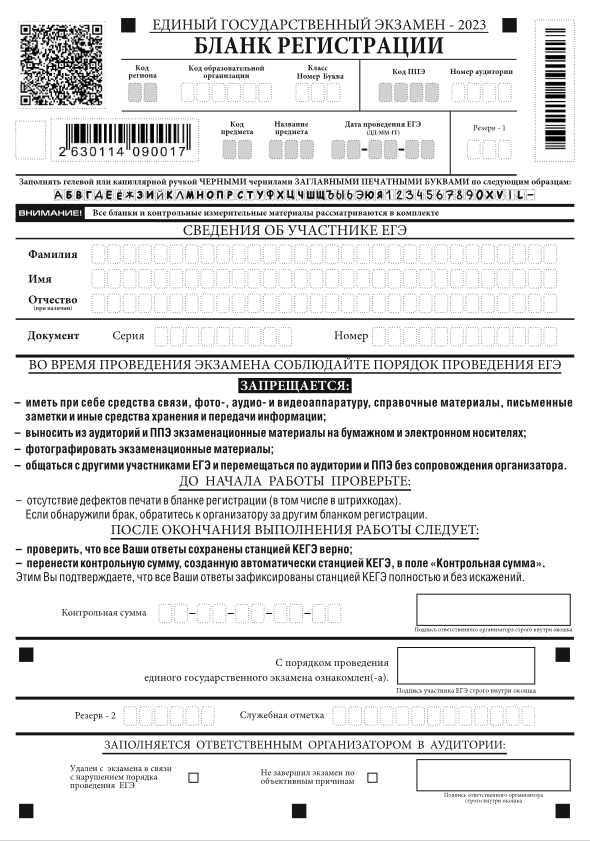 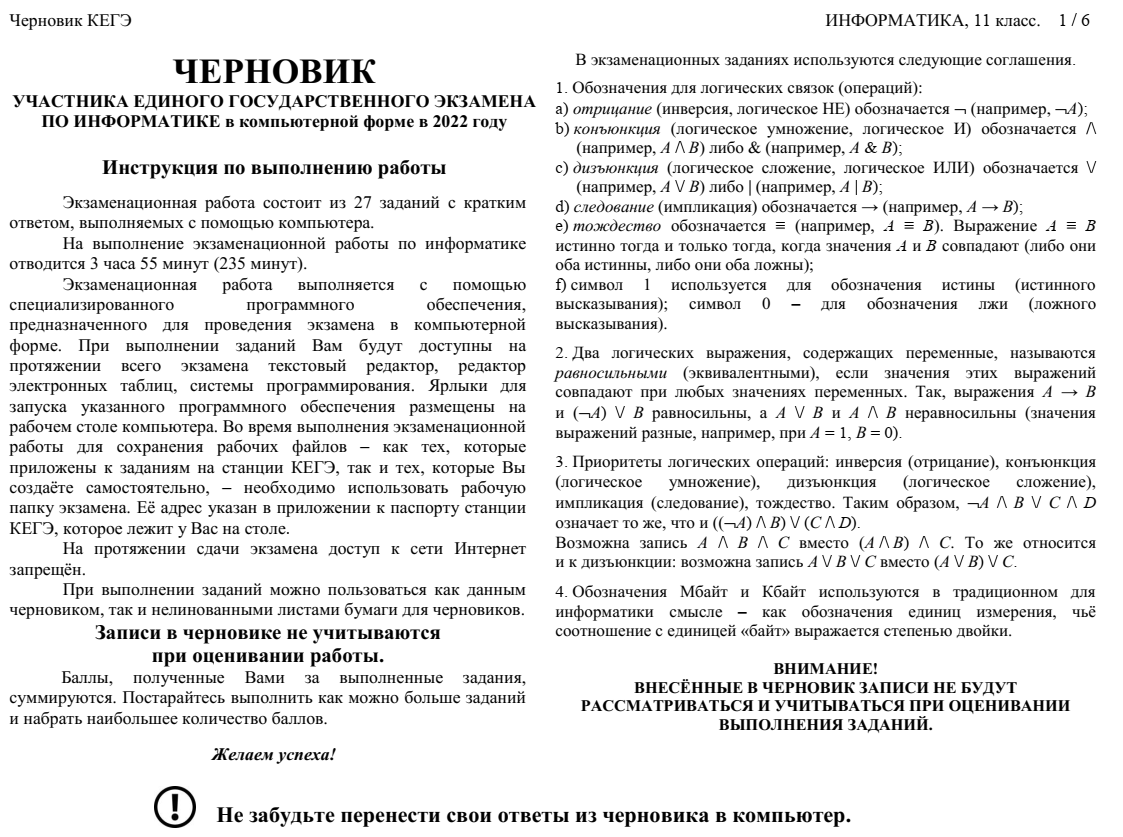 Длительность экзамена – 235 минут
Формат проведения – на Компьютере
Используемое ПО:
Текстовый редактор 
(LibreOffice Writer, Microsoft Word)

Редактор электронных таблиц
(LibreOffice Calc, Microsoft Excel)

Язык программирования
(Школьный алгоритмический язык, С#, C++, Pascal, Java, Python)
[Speaker Notes: О том, что у нас есть черновик и в него важно переносить ответы. Т.к. в случае сбоя ноутбука у нас не будут потеряны ответы.]
ЗНАНИЕ ОБЩИХ СВЕДЕНИЙ О КЕГЭ
Количество заданий - 27
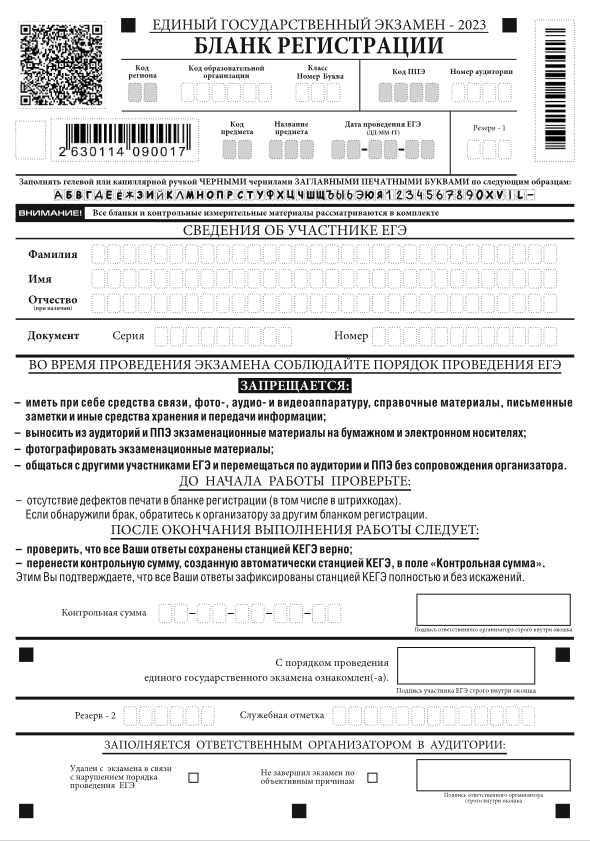 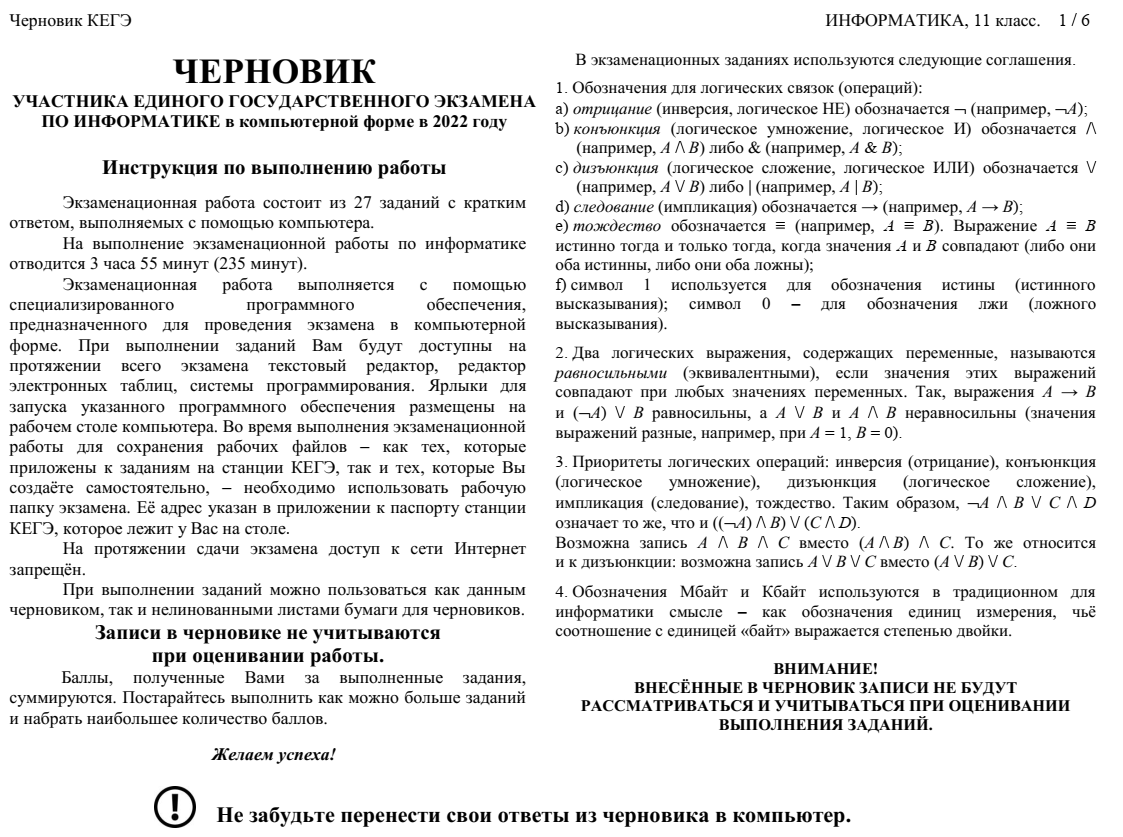 Длительность экзамена – 235 минут
Формат проведения – на Компьютере
Используемое ПО:
Текстовый редактор 
(LibreOffice Writer, Microsoft Word)

Редактор электронных таблиц
(LibreOffice Calc, Microsoft Excel)

Язык программирования
(Школьный алгоритмический язык, С#, C++, Pascal, Java, Python)
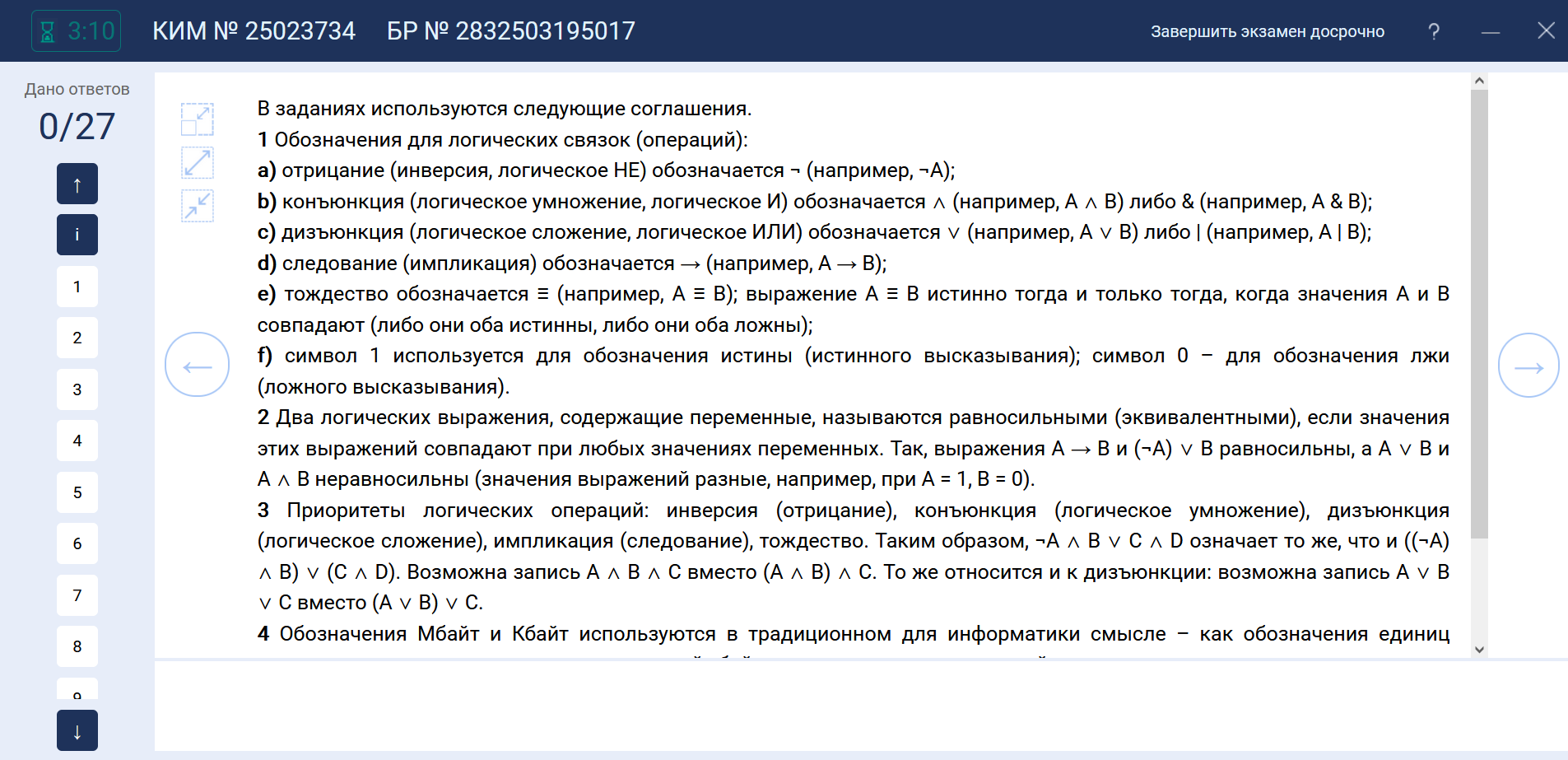 [Speaker Notes: Остается изучить работу в модуле и ученик до начала выполнения заданий оказывается в знакомой ему среде]
ЗНАНИЕ ВСЕХ ТИПОВ И ВАРИАНТОВ ЗАДАНИЙ
1. Умение представлять и считывать данные в разных типах информационных моделей
Сопоставление таблицы смежности и графа
Анализ расписания рейсов
2. Умение строить таблицы истинности и логические схемы
Сопоставление таблицы истинности и логической функции
3. Поиск информации в реляционных базах данных
Анализ информации, представленной в виде трех таблиц
4. Кодирование и декодирование информации
Поиск кратчайшего кодового слова
Поиск кратчайшей длины сообщения
5. Формальное исполнение простого алгоритма или умение создавать линейный алгоритм …
Исполнитель, работающий с двоичной записью числа
Исполнитель преобразующий числа, чертежник, робот
[Speaker Notes: Ученики видя знакомые формулировки успокаиваются и начинают работать методично.
Проведя анализ заданий за несколько лет, можно сделать вывод, что ФИПИ вводит изменения в задания, но основной формат заданий остается практически постоянным.
Давайте рассмотрим наиболее актуальные форматы заданий.]
ЗНАНИЕ ВСЕХ ТИПОВ И ВАРИАНТОВ ЗАДАНИЙ
6. Определение возможных результатов работы простейших алгоритмов управления …
Анализ работы исполнителя Черепаха
самая сложная фигура треугольник (по словам Рособрнадзора)
на реальном экзамене параллелограмм
7. Умение определять объём памяти, необходимый для хранения графической и звуковой информации
Кодирование звука. Кодирование изображения. Передача файлов.
Задачи на объединение кодирования с передачей.
8. Знание основных понятий и методов, используемых при измерении количества информации
Задачи на нахождение количества вариантов 
Задачи на список слов (нетипичные системы счисления)
9. Умение обрабатывать числовую информацию в электронных таблицах
Задачи на анализ данных согласно условию
Задачи на анализ данных с применением математических знаний
10. Информационный поиск средствами операционной системы или текстового процессора
Задачи на применение параметров поиска
(с учетом регистра, только слово целиком, только в составе слова)
ЗНАНИЕ ВСЕХ ТИПОВ И ВАРИАНТОВ ЗАДАНИЙ
11. Умение подсчитывать информационный объём сообщения
Алфавитный подход к измерению информации
Вероятностный подход к измерению информации
12. Умение исполнить алгоритм для конкретного исполнителя с фиксированным набором команд
Исполнитель редактор. Поиск входящего значения
Анализ алгоритма для Чертежника. 
Анализ алгоритма для Робота.
13. Умение представлять и считывать данные в разных типах информационных моделей …
Поиск количества путей
Поиск самого длинного пути
14. Знание позиционных систем счисления
Нахождение пропущенной цифры
Разложение числа на цифры
15. Знание основных понятий и законов математической логики
Анализ логических функций содержащих: неравенства, отрезки, множества, целочисленное деление и поразрядную конъюнкцию
ЗНАНИЕ ВСЕХ ТИПОВ И ВАРИАНТОВ ЗАДАНИЙ
16. Вычисление рекуррентных выражений
Задания на понимание рекурсии
Задания на программирование рекурсий
17. Умение составить алгоритм обработки числовой последовательности …
Поиск пар удовлетворяющих условию с предварительным поиском заданного элемента
18. Умение использовать электронные таблицы для обработки целочисленных данных
Поиск требуемого результата для исполнителя Робот с возможными усложнениями в виде стен и условий отбора чисел
19 - 21. Теория игр
Анализ игры с одной или двумя кучами
22. Построение математических моделей для решения практических задач. Архитектура современных …
Нахождение минимального времени исполнения всех процессов
Нахождение времени завершения конкретного процесса
Поиск времени выполнения процесса (параметр t)
ЗНАНИЕ ВСЕХ ТИПОВ И ВАРИАНТОВ ЗАДАНИЙ
23. Умение анализировать результат исполнения алгоритма, содержащего ветвление и цикл
Поиск количества программ
Поиск количества возможных результатов
24. Умение создавать собственные программы (10–20 строк) для обработки символьной информации
Задачи на последовательность рядом стоящих символов
Задачи на отсутствие сочетаний символов
25. Умение создавать собственные программы для обработки целочисленной информации
Маска числа
Простые числа в диапазоне
Количество делителей в диапазоне
26. Умение обрабатывать целочисленную информацию с использованием сортировки
Задачи на скидки при покупке товаров, нахождение максимального количества объектов, распределение объектов по группам. Особенность 2023 года – двумерный массив
27. Умение создавать собственные программы для анализа числовых последовательностей
Автомагистраль, кольцевая дорога, подпоследовательности, пары чисел с указанным расстоянием.
ЗНАНИЕ НЕСКОЛЬКИХ СПОСОБОВ РЕШЕНИЙ
[Speaker Notes: Ни для кого не секрет, что у заданий есть альтернативные способы решения.
Знание нескольких вариантов решения, позволит ученику выбрать более подходящий и выполнить проверку своего ответа.]
ЗНАНИЕ НЕСКОЛЬКИХ СПОСОБОВ РЕШЕНИЙ
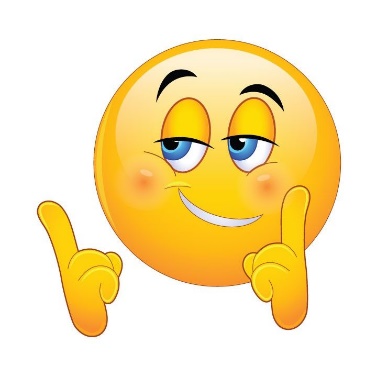 Курс «Подготовка к ЕГЭ по информатике»
[Speaker Notes: Изучение всех этих способов является целью нашего курса.
Зачастую дети очень слабые в программировании]
ЗНАНИЕ НЕСКОЛЬКИХ СПОСОБОВ РЕШЕНИЙ
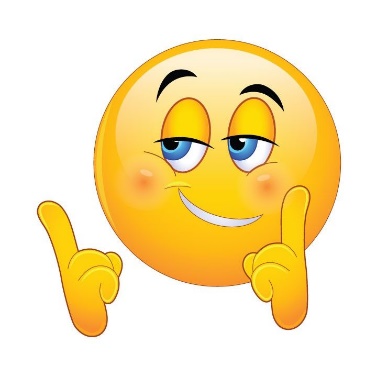 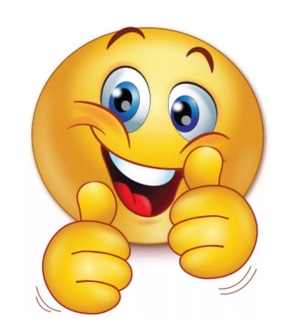 +
Бесплатный курс
«Код будущего»
Курс «Подготовка к ЕГЭ по информатике»
[Speaker Notes: Для устранения этого недостатка идеально подходит бесплатный курс «Код будущего»
А проблемы с электронными таблицами легко устраняются, к примеру, курсом расширяющим предмет информатика или во внеурочной деятельности]
ЗНАНИЕ НЕСКОЛЬКИХ СПОСОБОВ РЕШЕНИЙ
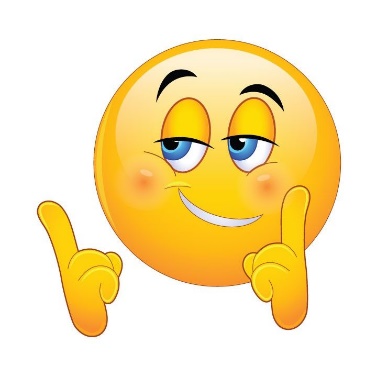 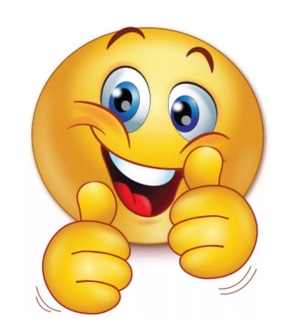 +
Курс на практическое применение электронных таблиц
+
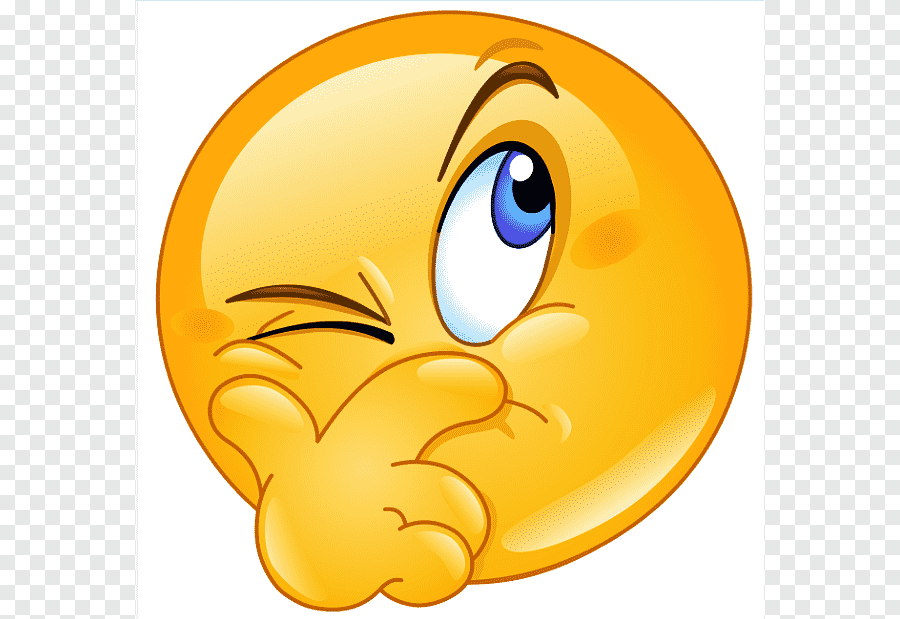 Бесплатный курс
«Код будущего»
Курс «Подготовка к ЕГЭ по информатике»
[Speaker Notes: Такой комплексный подход позволит нам сосредоточиться на изучении и отработке различных алгоритмов решения одного задания.
Покажу пример решения заданий повышенного и высокого уровней сложности двумя способами.]
ЗНАНИЕ НЕСКОЛЬКИХ СПОСОБОВ РЕШЕНИЙ
№19-21
Два игрока, Петя и Ваня, играют в следующую игру. Перед игроками лежит куча камней. Игроки ходят по очереди, первый ход делает Петя. За один ход игрок может добавить в кучу один или четыре камня, или увеличить количество камней в куче в три раза. У каждого игрока, чтобы делать ходы, есть неограниченное количество камней.
Игра завершается в тот момент, когда количество камней в куче становится не менее 49. Победителем считается игрок, сделавший последний ход, т. е. первым получивший кучу, в которой будет 49 или больше камней.
В начальный момент в куче было S камней; 1 ≤ S ≤ 48.
Будем говорить, что игрок имеет выигрышную стратегию, если он может выиграть при любых ходах противника.
Укажите такое значение S, при котором Петя не может выиграть за один ход, но при любом ходе Пети Ваня может выиграть своим первым ходом.
[Speaker Notes: Давайте рассмотрим группу заданий 19-21
Типичное форматное задание на одну кучу камней.

Здесь идеально подходят понятия заведомо выигрышная позиция и заведомо проигрышная позиция]
ЗНАНИЕ НЕСКОЛЬКИХ СПОСОБОВ РЕШЕНИЙ
№19      Игрок может добавить в кучу один или четыре камня, или увеличить количество камней в куче в три раза. Укажите такое значение S, при котором Петя не может выиграть за один ход, но при любом ходе Пети Ваня может выиграть своим первым ходом.
def F(n,p):
    if n>=49 and p==3:
        return 1
    elif n>=49:
        return 0
    else:
        if p%2==0:
            return F(n+1,p+1) or F(n+4,p+1) or F(n*3,p+1)
        else:
            return F(n+1,p+1) and F(n+4,p+1) and F(n*3,p+1)

for S in range(1,49):
    if F(S,1)==1:
        print(S)
16
+1, +4, *3
Петя 1
>=17
Ваня 2
*3
>=49
[Speaker Notes: Типичные решения данного задания: аналитическое и программное.
Может показаться, что написание большого кода не целесообразно. 
Однако код для всех трех заданий пишется один раз и корректируется.]
ЗНАНИЕ НЕСКОЛЬКИХ СПОСОБОВ РЕШЕНИЙ
№20      Для игры, описанной в предыдущем задании, найдите два значения S, при которых у Пети есть выигрышная стратегия, причём одновременно выполняются два условия:
	Петя не может выиграть за один ход;
	Петя может выиграть своим вторым ходом независимо от того, как будет ходить Ваня.
def F(n,p):
    if n>=49 and p==4:
        return 1
    elif n>=49:
        return 0
    else:
        if p%2!=0:
            return F(n+1,p+1) or F(n+4,p+1) or F(n*3,p+1)
        else:
            return F(n+1,p+1) and F(n+4,p+1) and F(n*3,p+1)

for S in range(1,49):
    if F(S,1)==1:
        print(S)
12
15
+4
+1
Петя 1
16
+1, +4, *3
Ваня 1
>=17
Петя 2
*3
>=49
[Speaker Notes: Подход «ШАГ НАЗАД» позволяет нам легко ответить на задание №20
И небольшие правки кода позволяют нам убедиться в правильности наших ответов]
ЗНАНИЕ НЕСКОЛЬКИХ СПОСОБОВ РЕШЕНИЙ
№21      Найдите значение S, при котором одновременно выполняются два условия: 
	у Вани есть выигрышная стратегия, позволяющая ему выиграть первым или вторым ходом при любой игре Пети;
	у Вани нет стратегии, которая позволит ему гарантированно выиграть первым ходом.
11
def F(n,p):
    if n>=49 and (p==3 or p==5):
        return 1
    elif n>=49:
        return 0
    else:
        if p%2==0:
            return F(n+1,p+1) or F(n+4,p+1) or F(n*3,p+1)
        else:
            return F(n+1,p+1) and F(n+4,p+1) and F(n*3,p+1)

for S in range(1,49):
    if F(S,1)==1:
        print(S)
+1
+4
*3
Петя 1
12
15
+4
+1
Ваня 1
16
+1, +4, *3
Петя 2
>=17
Ваня 2
*3
>=49
[Speaker Notes: Подход «ШАГ НАЗАД» так же прекрасно работает и в задании №21
Так же небольшие правки кода и совмещение с результатами задания №19 позволяют нам получить ответ 

Применение таких оптимальных алгоритмов, а так же их совмещение позволяют сократить время решения задания и исключить ошибки]
МИНИМАЛЬНОЕ ВРЕМЯ РЕШЕНИЯ
СПОСОБЫ СОКРАЩЕНИЯ ВРЕМЕНИ  НА РЕШЕНИЕ ЗАДАНИЙ
[Speaker Notes: Мы только что посмотрели на сколько быстро можно решать задания повышенного и высокого уровня сложности.
Что же нам позволяет сократить время для решения задания?]
МИНИМАЛЬНОЕ ВРЕМЯ РЕШЕНИЯ
СПОСОБЫ СОКРАЩЕНИЯ ВРЕМЕНИ  НА РЕШЕНИЕ ЗАДАНИЙ
ИЗУЧЕНИЕ ЭФФЕКТИВНЫХ АЛГОРИТМОВ РЕШЕНИЯ
[Speaker Notes: Несомненно на первом месте эффективные алгоритмы решения]
МИНИМАЛЬНОЕ ВРЕМЯ РЕШЕНИЯ
СПОСОБЫ СОКРАЩЕНИЯ ВРЕМЕНИ  НА РЕШЕНИЕ ЗАДАНИЙ
ИЗУЧЕНИЕ ЭФФЕКТИВНЫХ АЛГОРИТМОВ РЕШЕНИЯ
СИСТЕМАТИЧЕСКОЕ ПОВТОРЕНИЕ В РАМКАХ КУРСА ПОДГОТОВКИ
[Speaker Notes: На втором месте – повторение мать учения!]
МИНИМАЛЬНОЕ ВРЕМЯ РЕШЕНИЯ
СПОСОБЫ СОКРАЩЕНИЯ ВРЕМЕНИ  НА РЕШЕНИЕ ЗАДАНИЙ
ИЗУЧЕНИЕ ЭФФЕКТИВНЫХ АЛГОРИТМОВ РЕШЕНИЯ
НЕОДНОКРАТНЫЕ РЕШЕНИЯ ПОЛНОГО ВАРИАНТА
СИСТЕМАТИЧЕСКОЕ ПОВТОРЕНИЕ В РАМКАХ КУРСА ПОДГОТОВКИ
[Speaker Notes: На третьем – решение полного варианта КИМ для определения текущей скорости работы и 
анализа проблемных точек, которые достаточно легко устраняются «нарешиванием»]
МИНИМАЛЬНОЕ ВРЕМЯ РЕШЕНИЯ
СПОСОБЫ СОКРАЩЕНИЯ ВРЕМЕНИ  НА РЕШЕНИЕ ЗАДАНИЙ
ИЗУЧЕНИЕ ЭФФЕКТИВНЫХ АЛГОРИТМОВ РЕШЕНИЯ
ПРИМЕНЕНИЕ МЕТОДА НАРЕШИВАНИЯ
НЕОДНОКРАТНЫЕ РЕШЕНИЯ ПОЛНОГО ВАРИАНТА
СИСТЕМАТИЧЕСКОЕ ПОВТОРЕНИЕ В РАМКАХ КУРСА ПОДГОТОВКИ
[Speaker Notes: Да да! «Нарешивание» – это часть эффективной системы подготовки к КЕГЭ

Я ни разу не встречал программу подготовки к ЕГЭ, в которой было предусмотрено время на неоднократное решение КИМ с полным разбором]
СКОРОСТЬ НАПИСАНИЯ ПРОГРАММ
Python отличается своим простым синтаксисом и понятной структурой
Занимает первое место в рейтинге TIOBE
Уступает в скорости компилируемым языкам программирования
[Speaker Notes: Беглый взгляд позволяет понять почему Python лучший язык программирования для КЕГЭ.
Легкий и понятный, минимальное количество строк
Меньше строк – меньше ошибок

Низкая скорость? 
Мой код для 27-го задания на реальном ЕГЭ выдавал ответ за 5 секунд. Зачем еще быстрее?]
СИСТЕМА ПОДГОТОВКИ К ГИА ПО ИНФОРМАТИКЕ
СИСТЕМА ПОДГОТОВКИ ДОЛЖНА ОБЕСПЕЧИВАТЬ
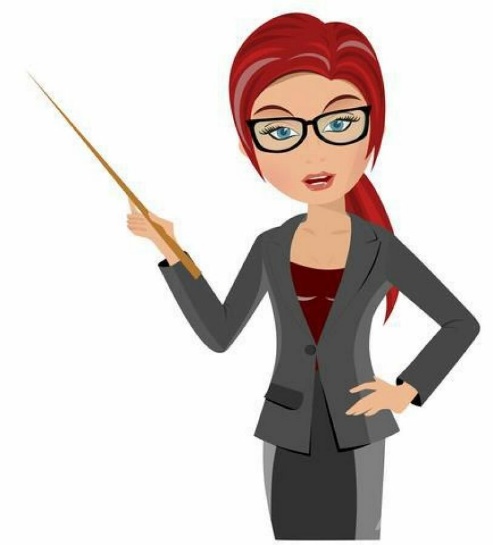 [Speaker Notes: Пора подвести итоги и обобщить требования к программе подготовки]
СИСТЕМА ПОДГОТОВКИ К ГИА ПО ИНФОРМАТИКЕ
СИСТЕМА ПОДГОТОВКИ ДОЛЖНА ОБЕСПЕЧИВАТЬ
ПОЛНОЕ ПОНИМАНИЕ СТРУКТУРЫ ЭКЗАМЕНА И ХОДА ЕГО ПРОВЕДЕНИЯ
ИЗУЧЕНИЕ РАЗЛИЧНЫХ МЕТОДОВ РЕШЕНИЯ
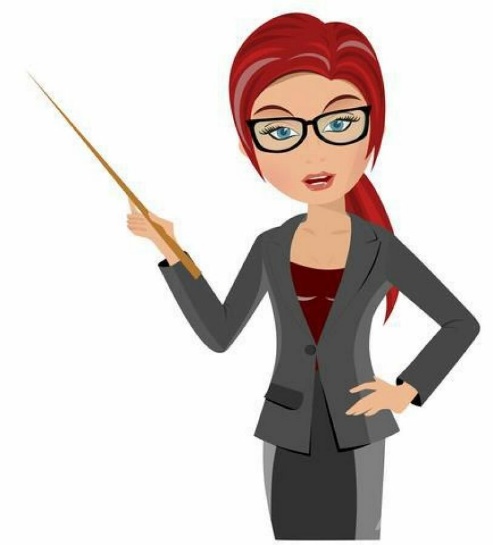 ЗНАНИЕ ОСНОВНЫХ ФОРМАТНЫХ ЗАДАНИЙ ФИПИ
УЧАСТИЕ В КУРСАХ ПРОГРАММИРОВАНИЯ
ПРИМЕНЕНИЕ ЭФФЕКТИВНЫХ МЕТОДОВ РЕШЕНИЯ
НАВЫК РАБОТЫ В ОГРАНИЧЕННОСТИ ВРЕМЕНИ
[Speaker Notes: Кратко прокомментировать каждый пункт
Именно такое сочетание составляющих позволило мне увеличить скорость решения заданий.
Так на досрочной волне, я решил все 27 заданий за 2-2,5 часа. И у меня было достаточно времени на перепроверку.
Что обеспечило мне 100 балльный результат

Мои ученики 22 апреля решали полный КИМ.
Ученик решил на 95 баллов и сказал, что он успел все перепроверить и найти ошибку.
Второй ученик решил на 80 баллов за 1,5 часа. К слову сказать он очень много болел в этом году.

Но мой результат помноженный на их успехи сформировали новуюоснову для их мотивации на ближайшие 2 месяца

Заканчивая свое выступление, хотелось бы сказатьсамое главное!]
СИСТЕМА ПОДГОТОВКИ К ГИА ПО ИНФОРМАТИКЕ
ПОЛНОЕ ПОНИМАНИЕ СТРУКТУРЫ ЭКЗАМЕНА И ХОДА ЕГО ПРОВЕДЕНИЯ
ИЗУЧЕНИЕ РАЗЛИЧНЫХ МЕТОДОВ РЕШЕНИЯ
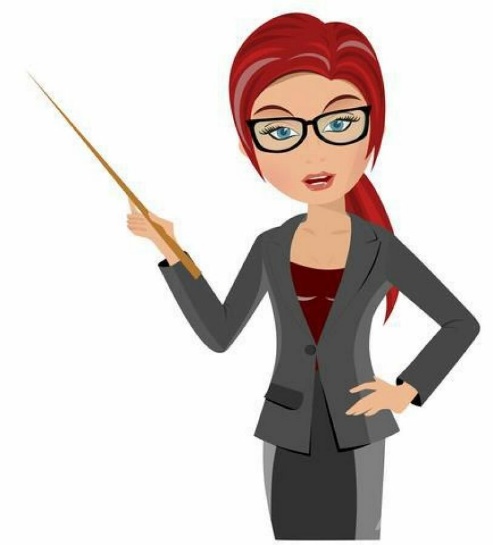 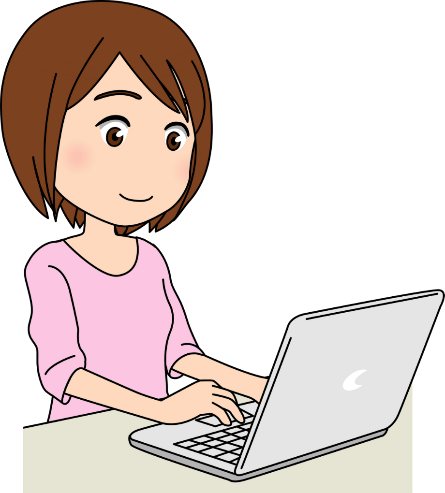 ЗНАНИЕ ОСНОВНЫХ ФОРМАТНЫХ ЗАДАНИЙ ФИПИ
УЧАСТИЕ В КУРСАХ ПРОГРАММИРОВАНИЯ
ПРИМЕНЕНИЕ ЭФФЕКТИВНЫХ МЕТОДОВ РЕШЕНИЯ
НАВЫК РАБОТЫ В ОГРАНИЧЕННОСТИ ВРЕМЕНИ
[Speaker Notes: Программа формируется не с учетом компетенций учителя!
Программа формируется на основе особенностей ученика и нашего экзамена!!!
Мы их должны подружить]
СИСТЕМА ПОДГОТОВКИ К ГИА ПО ИНФОРМАТИКЕ
ПОЛНОЕ ПОНИМАНИЕ СТРУКТУРЫ ЭКЗАМЕНА И ХОДА ЕГО ПРОВЕДЕНИЯ
ИЗУЧЕНИЕ РАЗЛИЧНЫХ МЕТОДОВ РЕШЕНИЯ
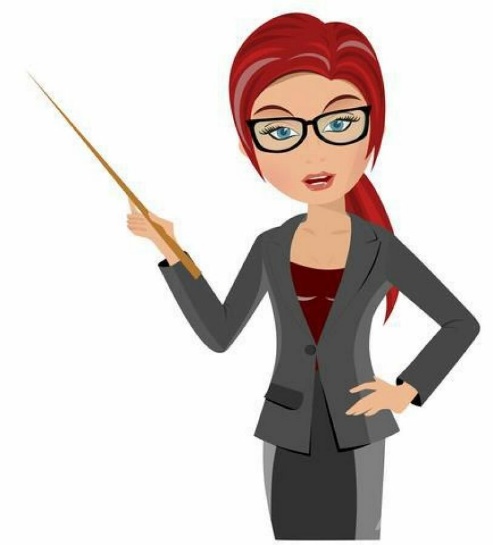 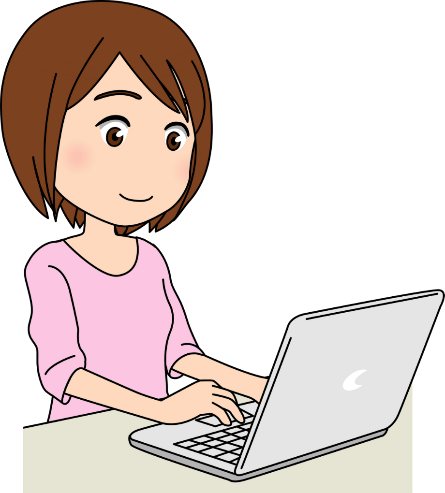 ЗНАНИЕ ОСНОВНЫХ ФОРМАТНЫХ ЗАДАНИЙ ФИПИ
УЧАСТИЕ В КУРСАХ ПРОГРАММИРОВАНИЯ
ПРИМЕНЕНИЕ ЭФФЕКТИВНЫХ МЕТОДОВ РЕШЕНИЯ
НАВЫК РАБОТЫ В ОГРАНИЧЕННОСТИ ВРЕМЕНИ
ИНДИВИДУАЛЬНУЮ ОРИЕНТИРОВАННОСТЬ
[Speaker Notes: Поэтому подготовка должна быть индивидуально ориентирована]
СИСТЕМА ПОДГОТОВКИ К ГИА ПО ИНФОРМАТИКЕ
ВСЕ ТАКОЕ ЗНАКОМОЕ!
НИ ЧЕГО НОВОГО!!!
ПОЛНОЕ ПОНИМАНИЕ СТРУКТУРЫ ЭКЗАМЕНА И ХОДА ЕГО ПРОВЕДЕНИЯ
ИЗУЧЕНИЕ РАЗЛИЧНЫХ МЕТОДОВ РЕШЕНИЯ
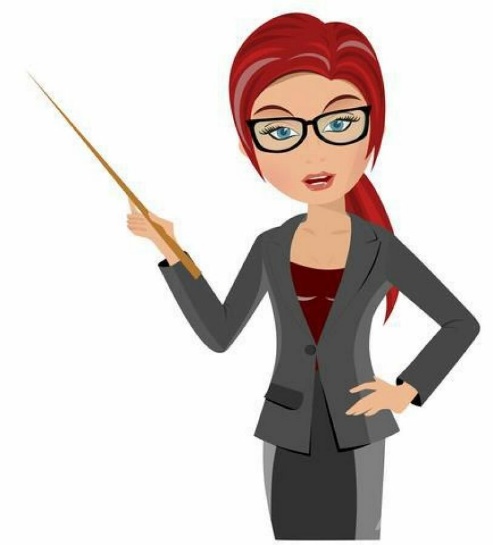 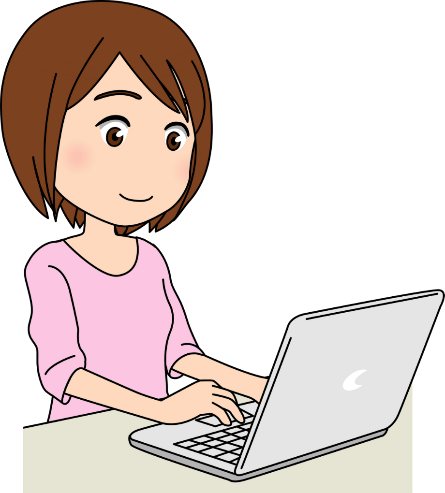 ЗНАНИЕ ОСНОВНЫХ ФОРМАТНЫХ ЗАДАНИЙ ФИПИ
УЧАСТИЕ В КУРСАХ ПРОГРАММИРОВАНИЯ
ПРИМЕНЕНИЕ ЭФФЕКТИВНЫХ МЕТОДОВ РЕШЕНИЯ
НАВЫК РАБОТЫ В ОГРАНИЧЕННОСТИ ВРЕМЕНИ
ИНДИВИДУАЛЬНУЮ ОРИЕНТИРОВАННОСТЬ
[Speaker Notes: Лучшая оценка проведенной работы кроется в указанных словах ученика: «На экзамене все было знакомое. Мне было легко»]
СПАСИБО ЗА ВНИМАНИЕ
[Speaker Notes: Лучшая оценка проведенной работе кроется в указанных словах ученика.]